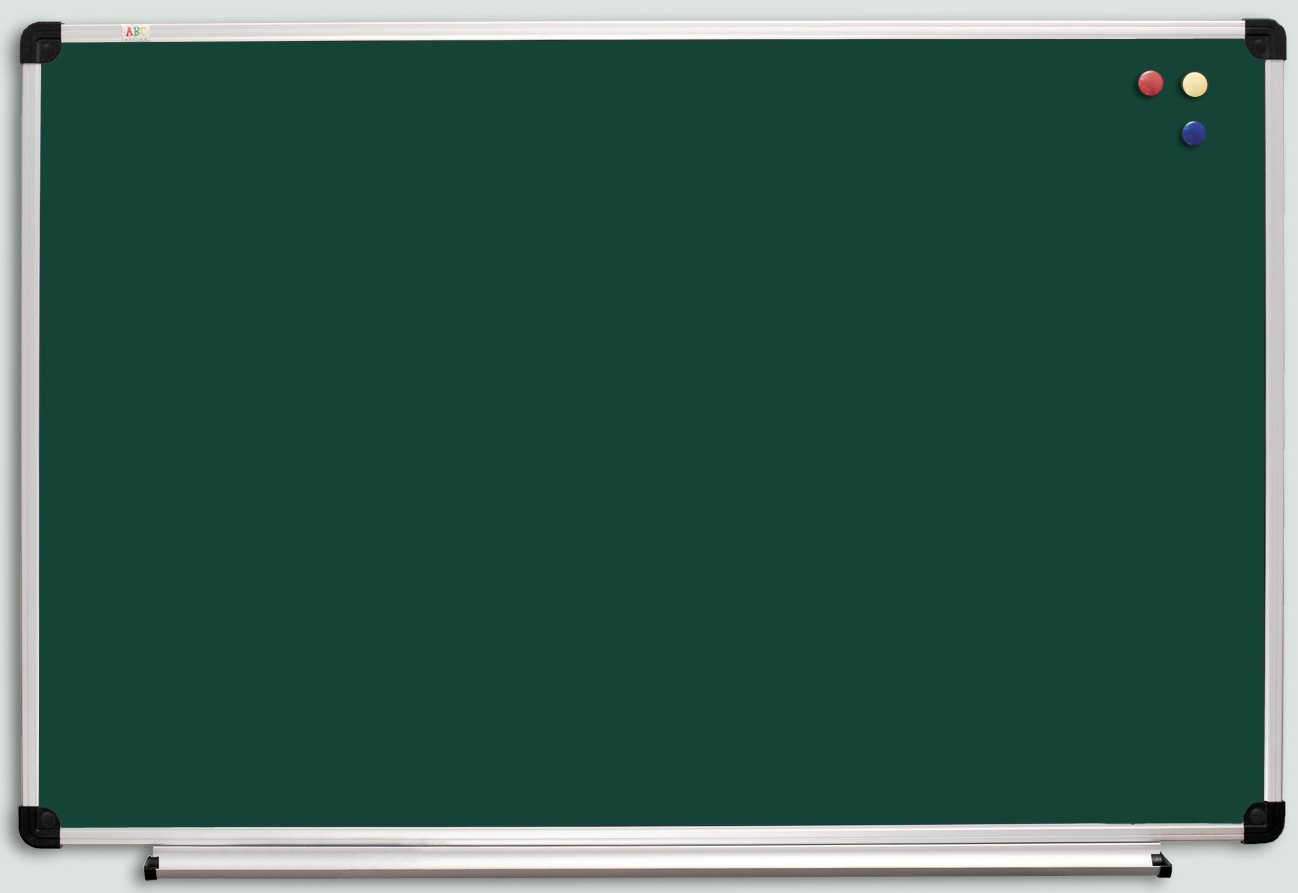 20 октября
Классная работа
Минутка чистописания
Уу  Уу  Уу
   чу  чу  чу
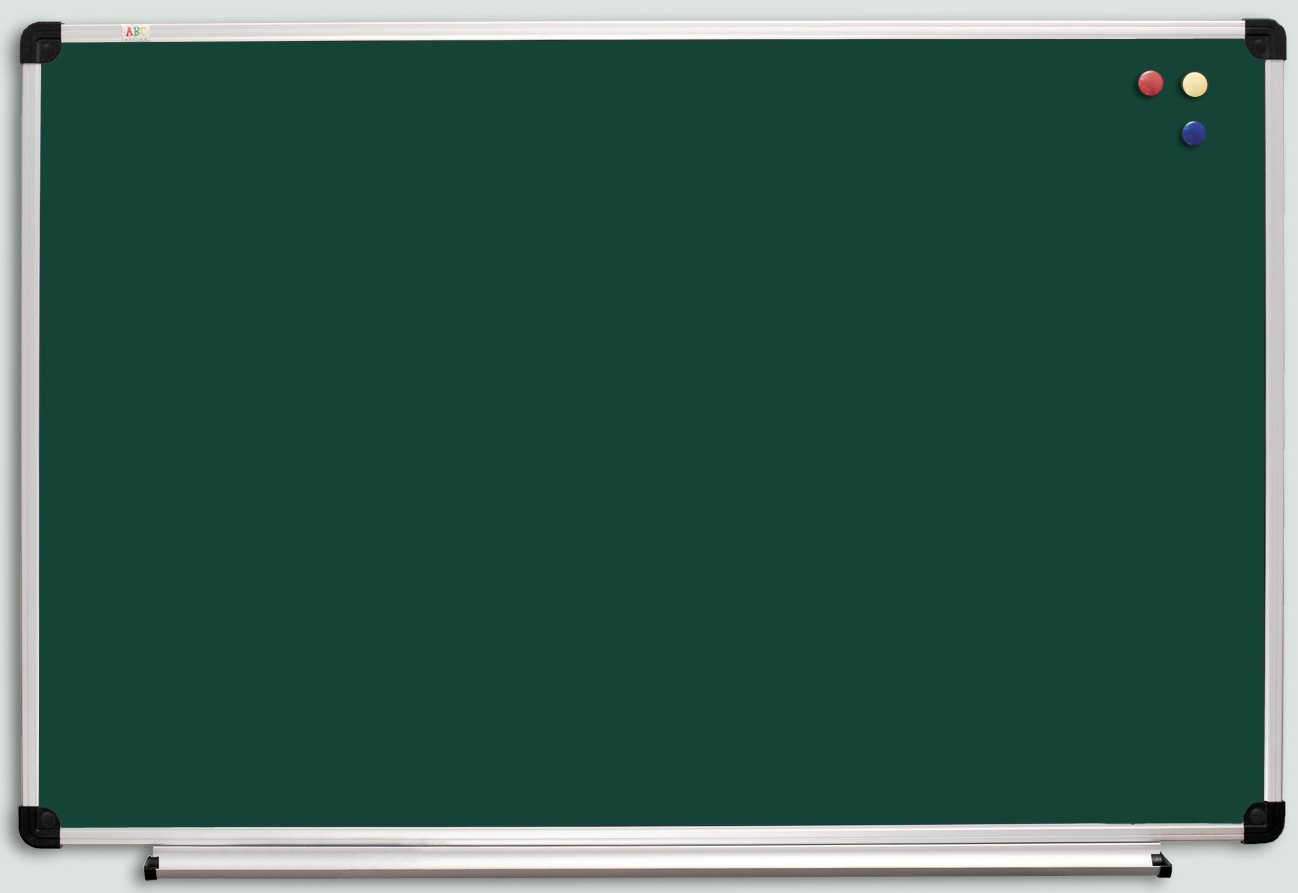 20 октября
Классная работа
Словарная работа
Двенадцать, одиннадцать, шестнадцать, двадцать
Веселая грамматика
Существительное — школа,
Просыпается — глагол.
С прилагательным весёлый
Новый школьный день пришёл. 

Встали мы — местоименье,
Бьёт числительное семь.
За ученье, без сомнения,
Приниматься надо всем.

Мы наречием отлично
На уроках дорожим.
Соблюдаем мы привычно
Дисциплину и режим.
Не и ни — у нас частицы.
Нам их надо повторять.
И при этом не лениться
И ни часу не терять!

После школы, как известно,
Мы катаемся в санях.
Здесь особенно уместны
Междометья: ох и ах!
А потом
У тёплой печи
Повторяем
Части речи!
(О. Высотская)
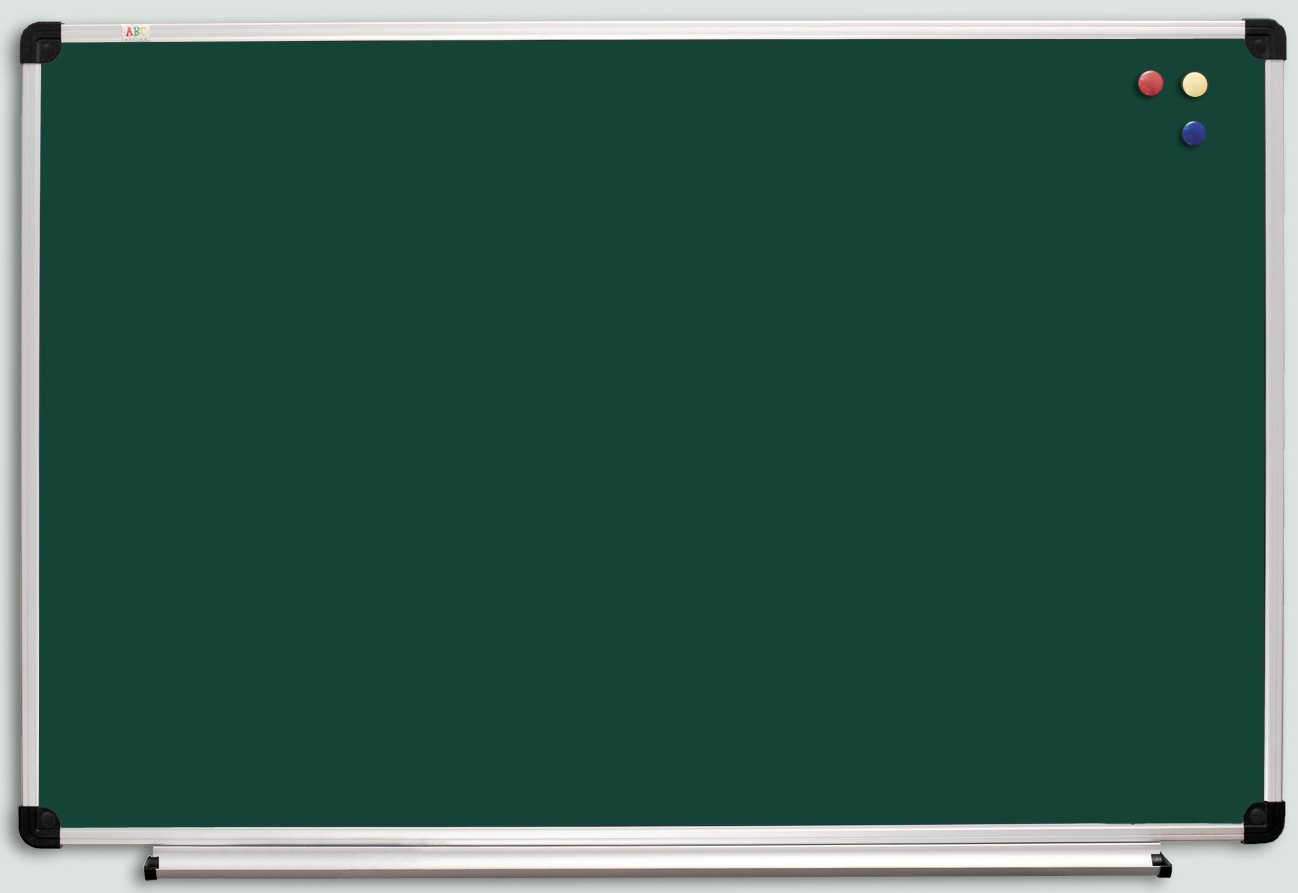 Части речи
4 класс
русский язык
УМК Школа России
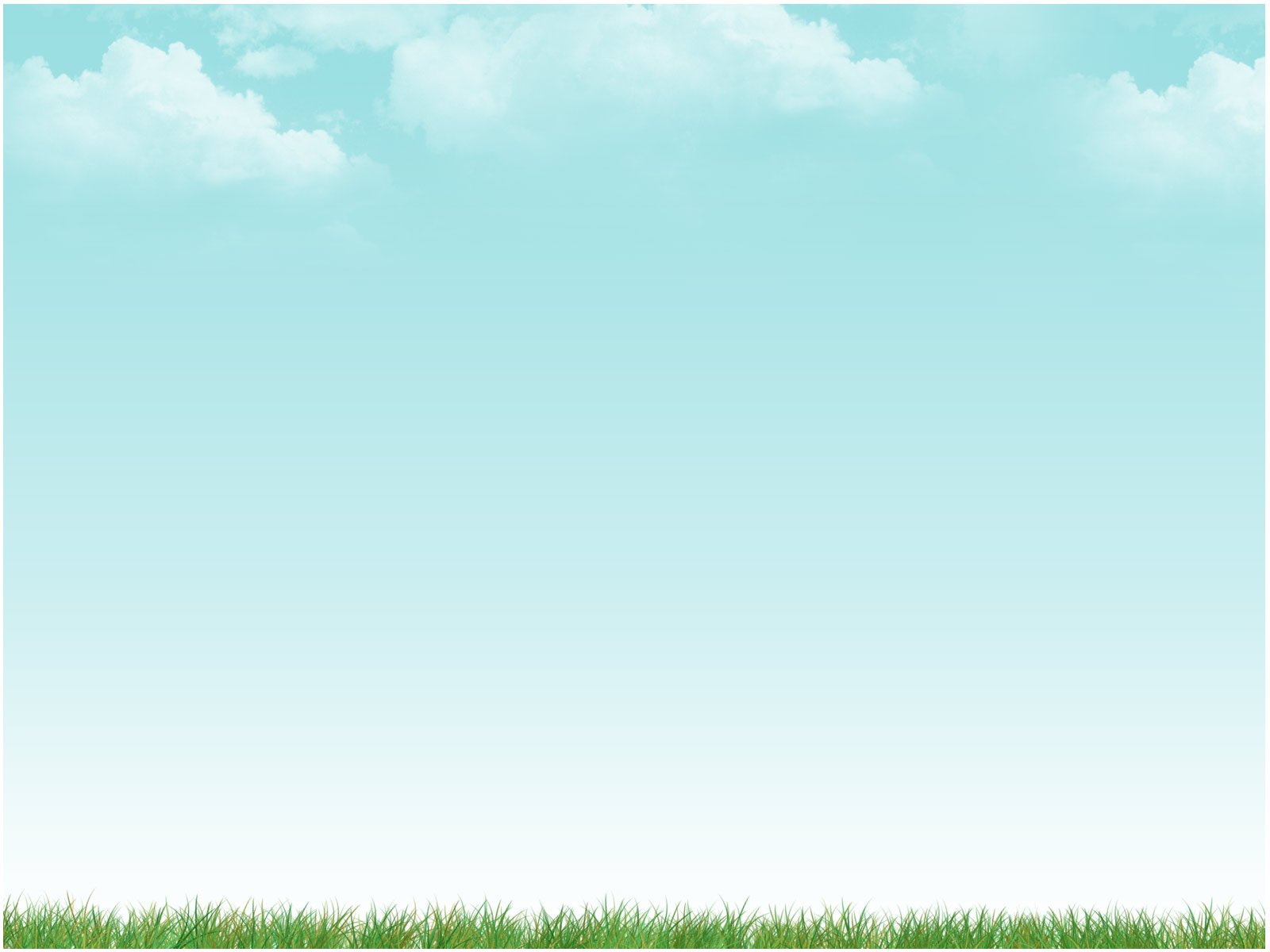 План урока:
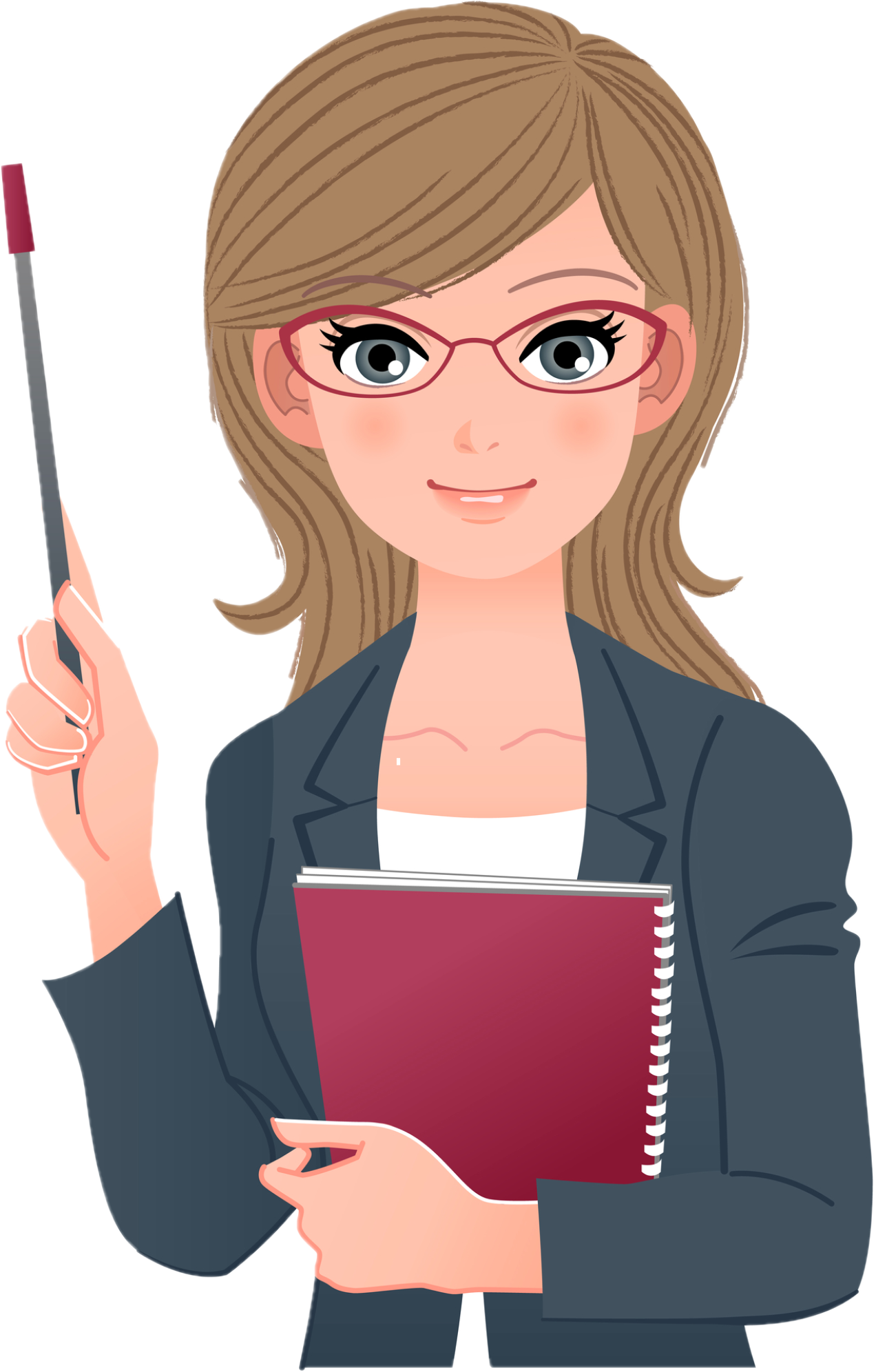 1. Вспомнить определение частей речи
2. Какие бывают части речи
3. Работа по учебнику
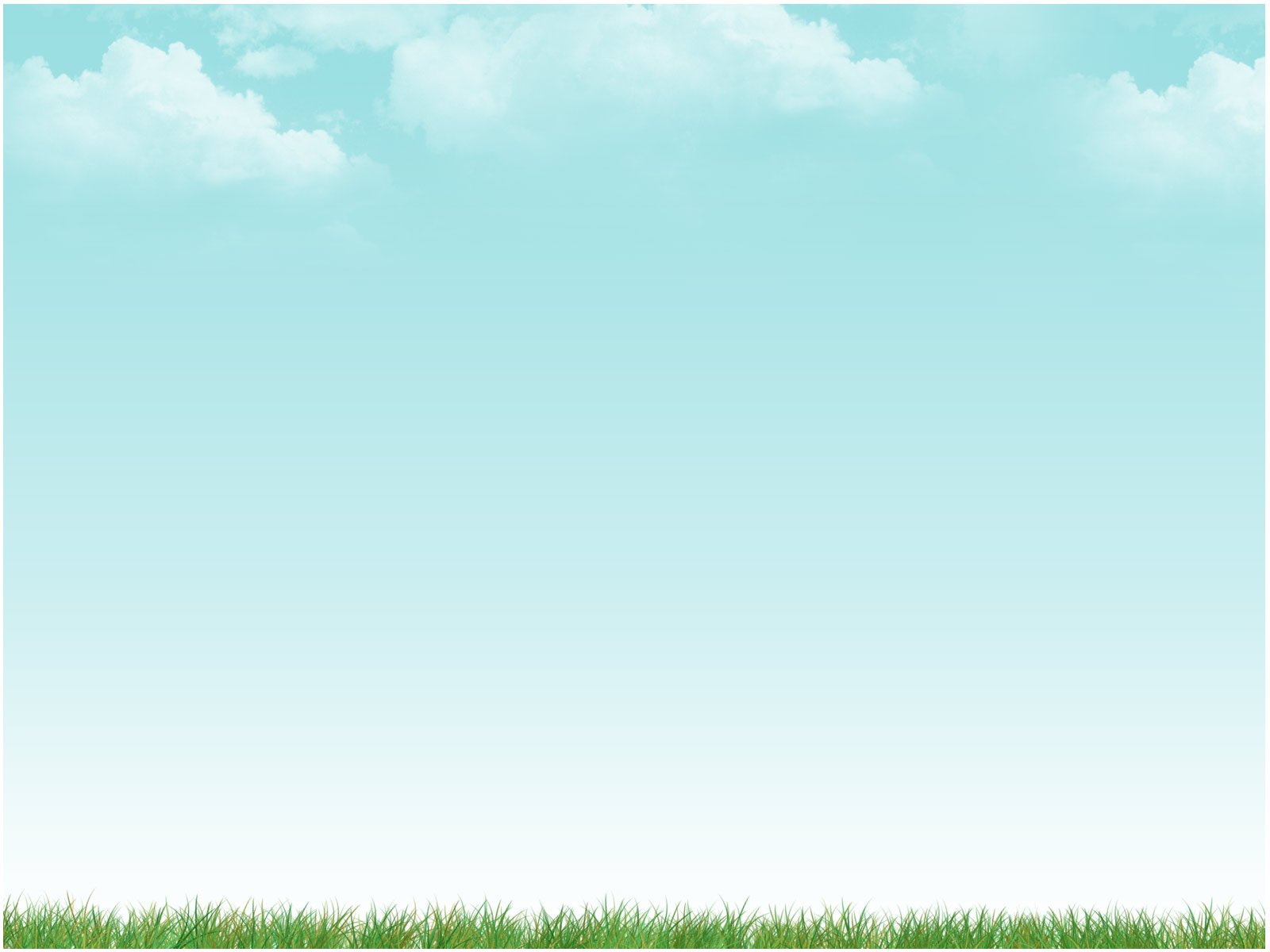 Что такое части речи?
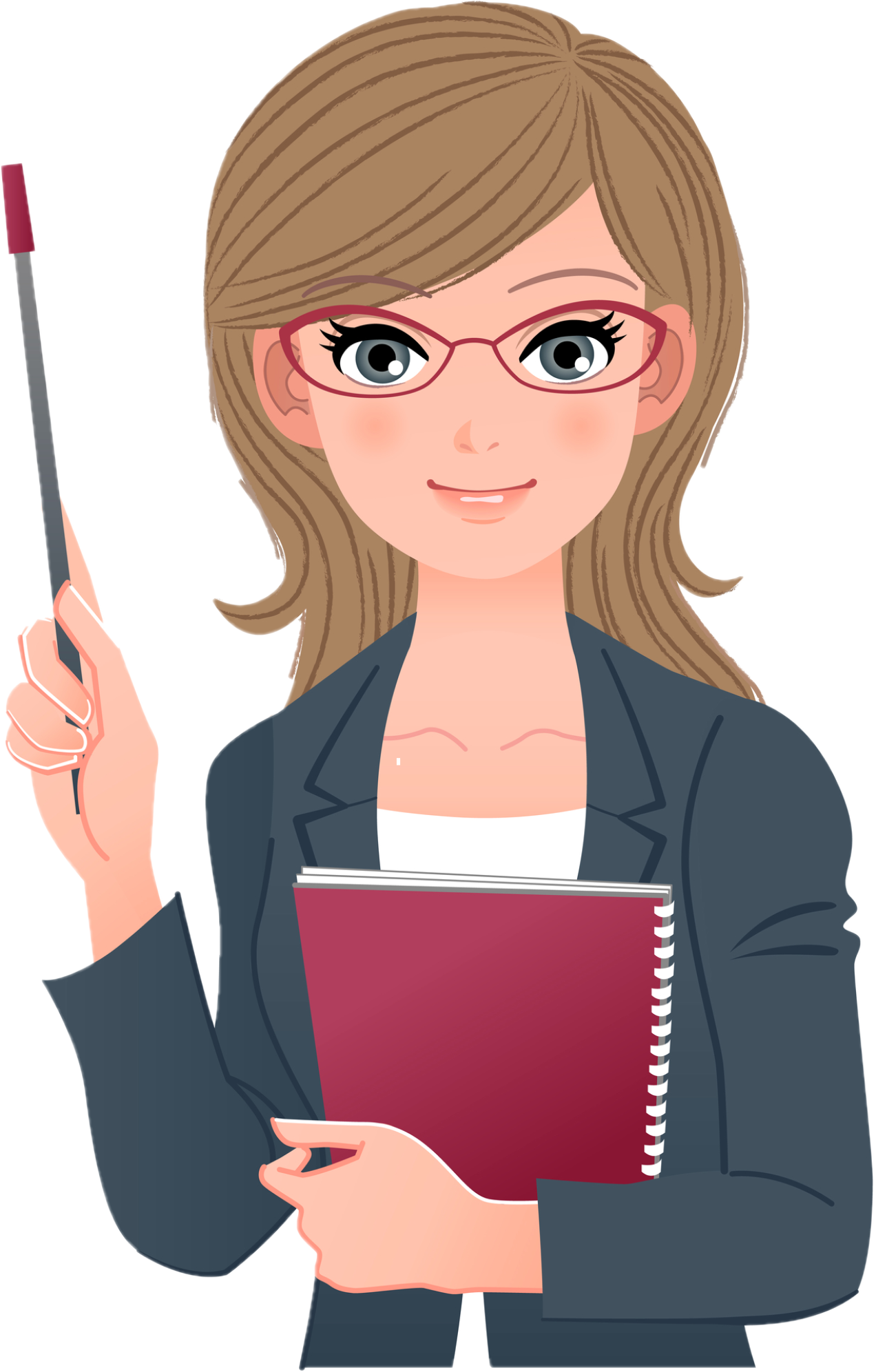 Части речи – это группы слов, которые можно объединить по морфологическим и грамматическим признакам
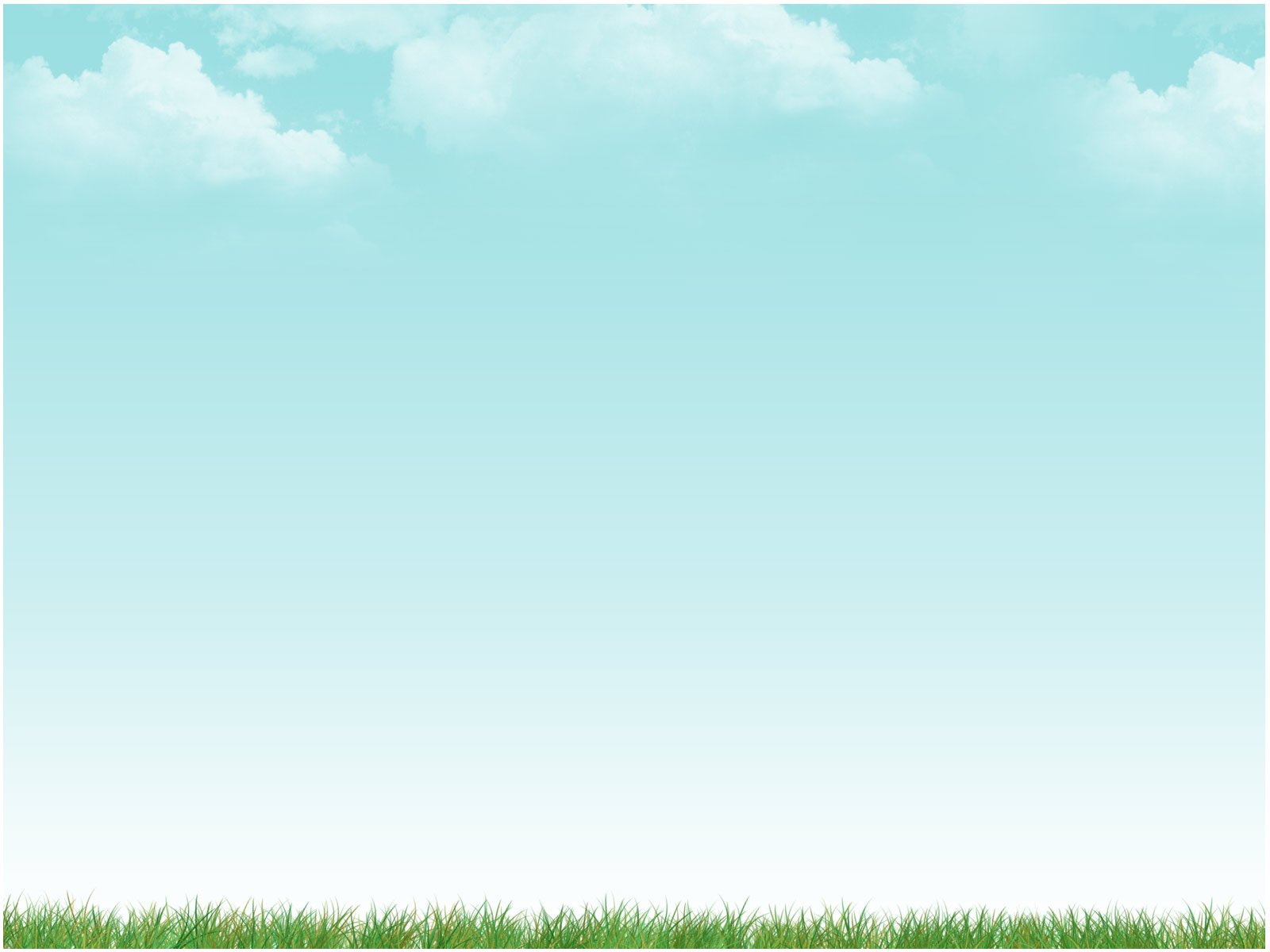 Части речи
Самостоятельные
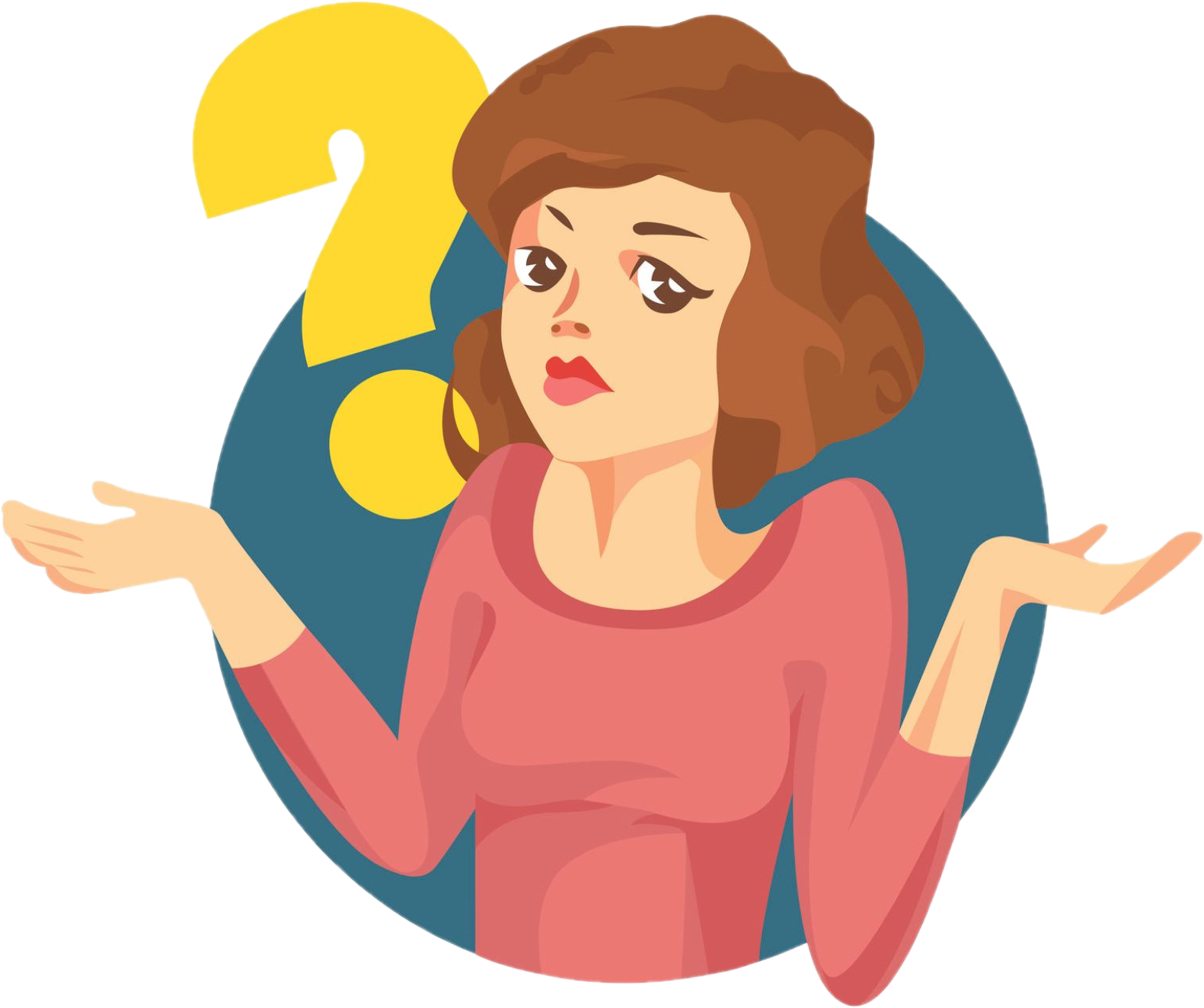 Служебные
- имя существительное
- имя прилагательное
- имя числительное
- местоимение  
- глагол
- наречие
- предлоги
- союзы
- частицы
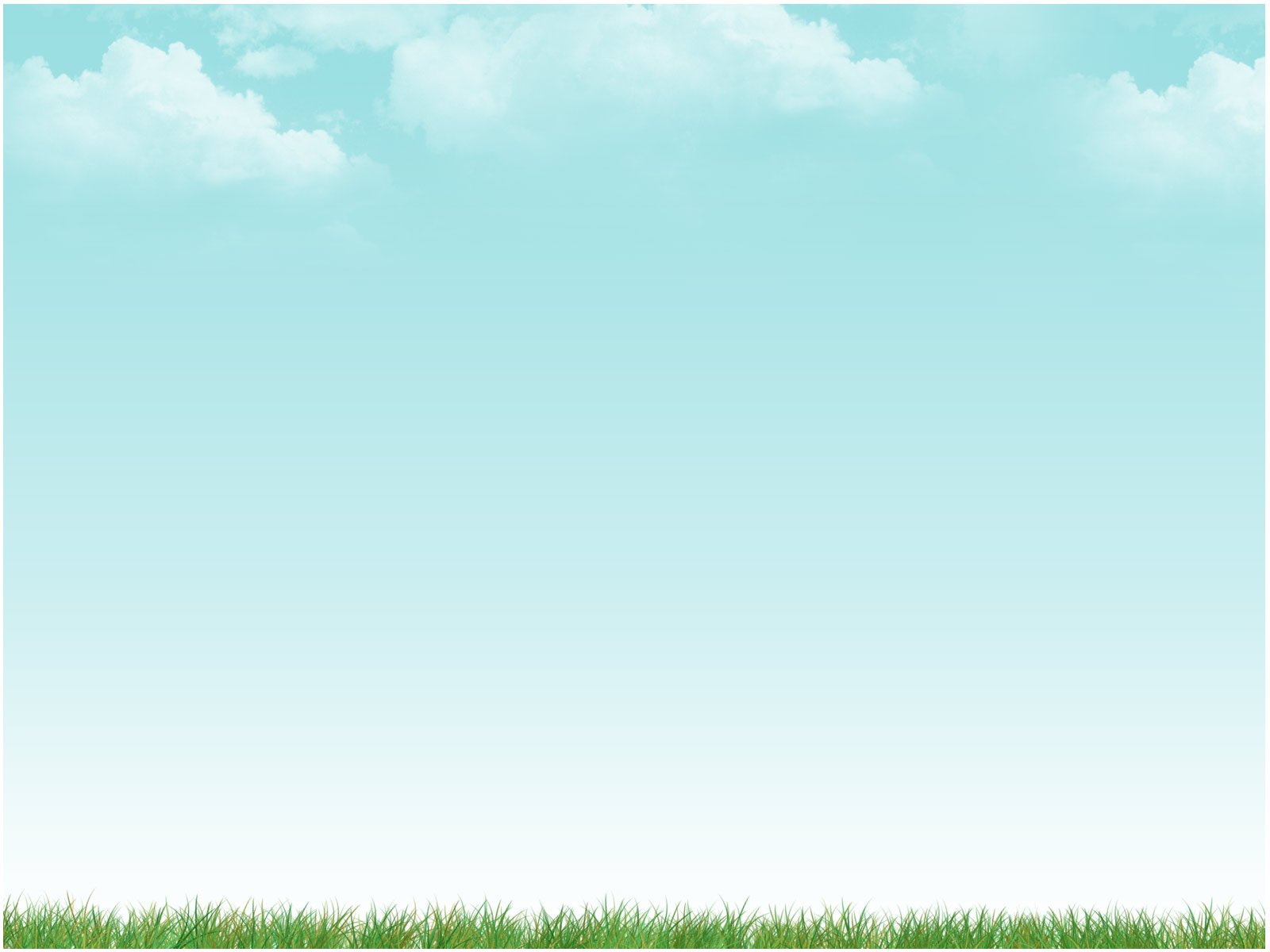 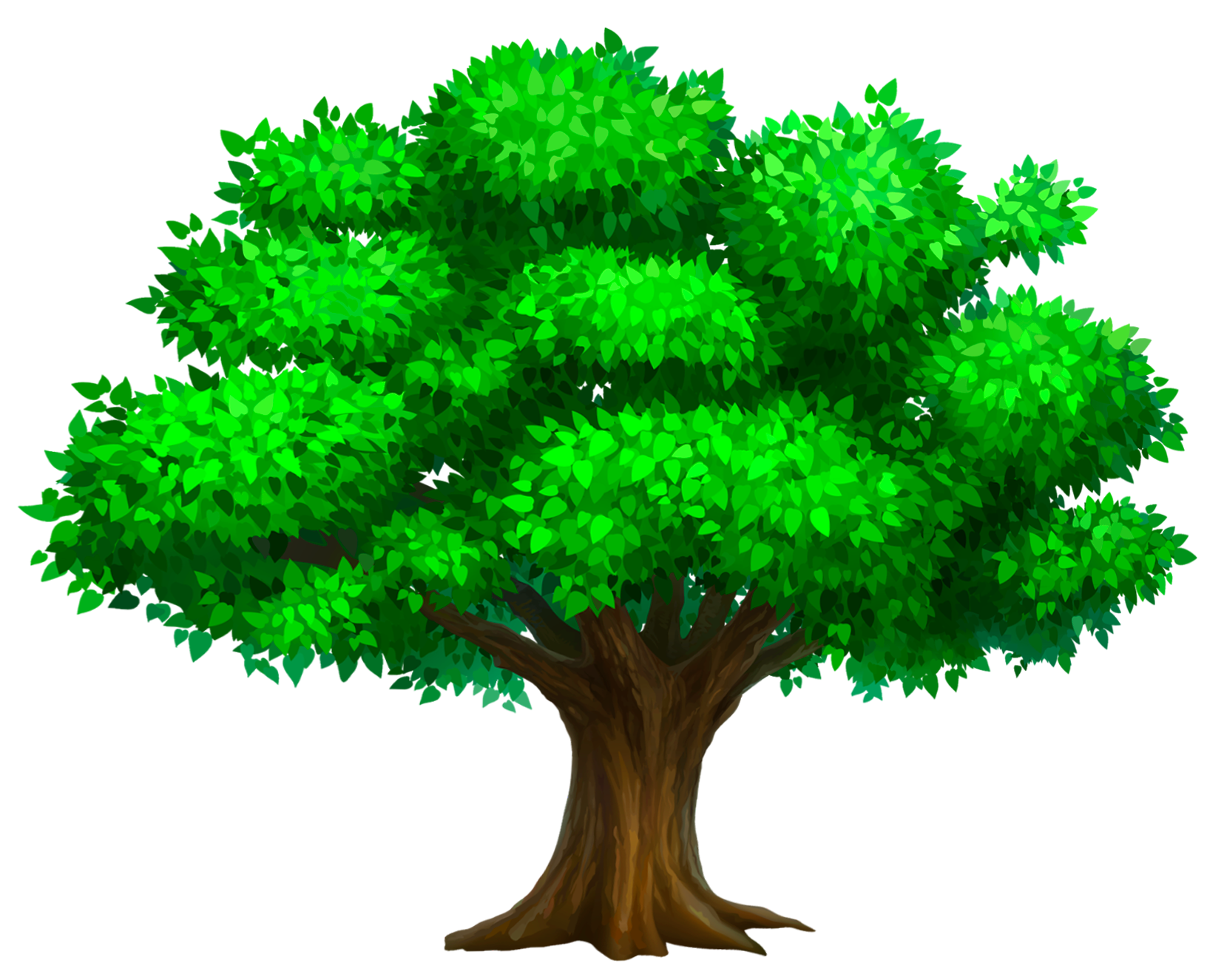 Стоит дуб,
   ... дубу двенадцать гнёзд,
   ... каждом гнезде
   ... четыре синицы.
   ... каждой синицы
   ... четырнадцать яиц:
   семь беленьких ... семь      чёрненьких. (К.л.нд.р.)
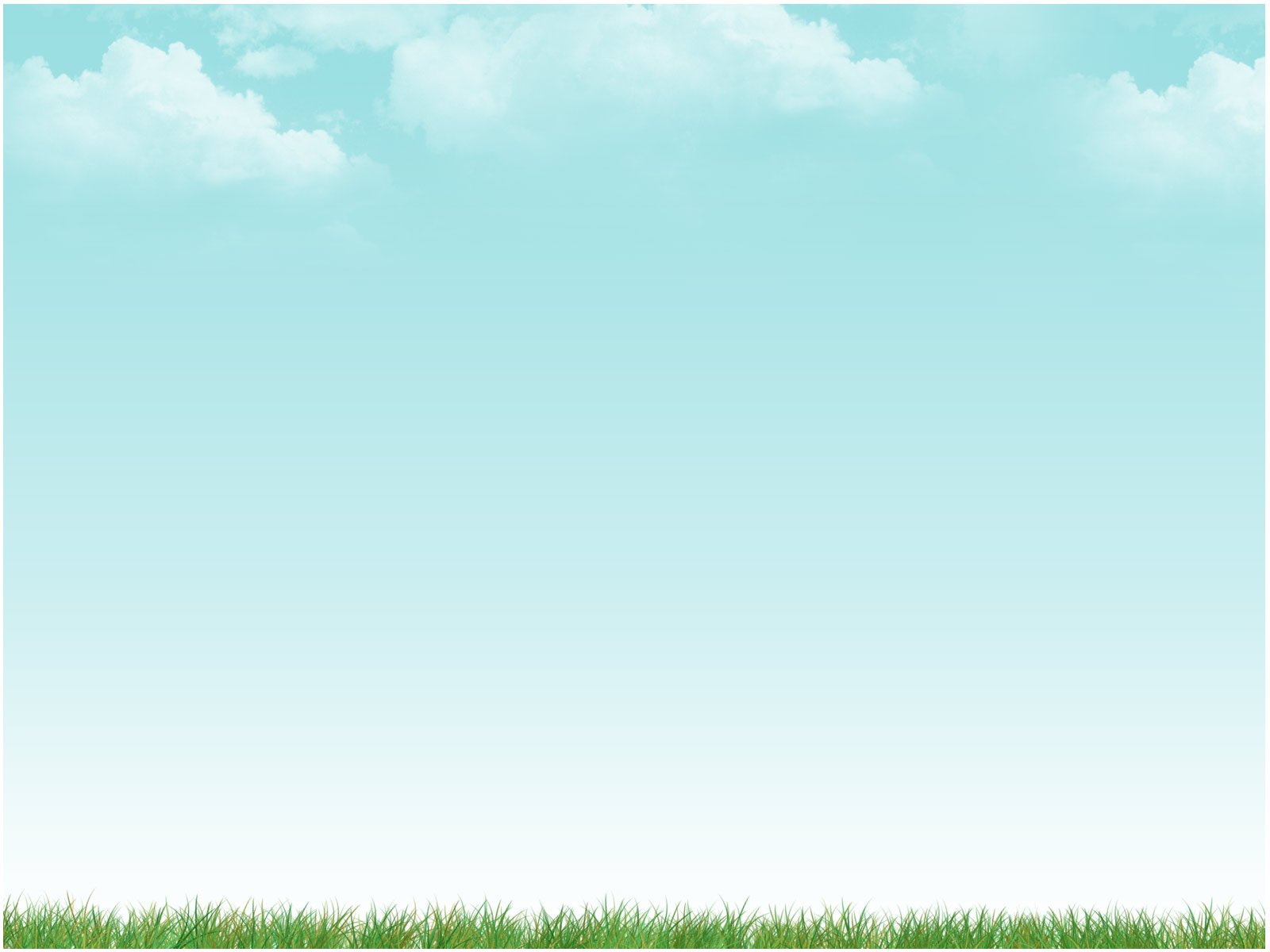 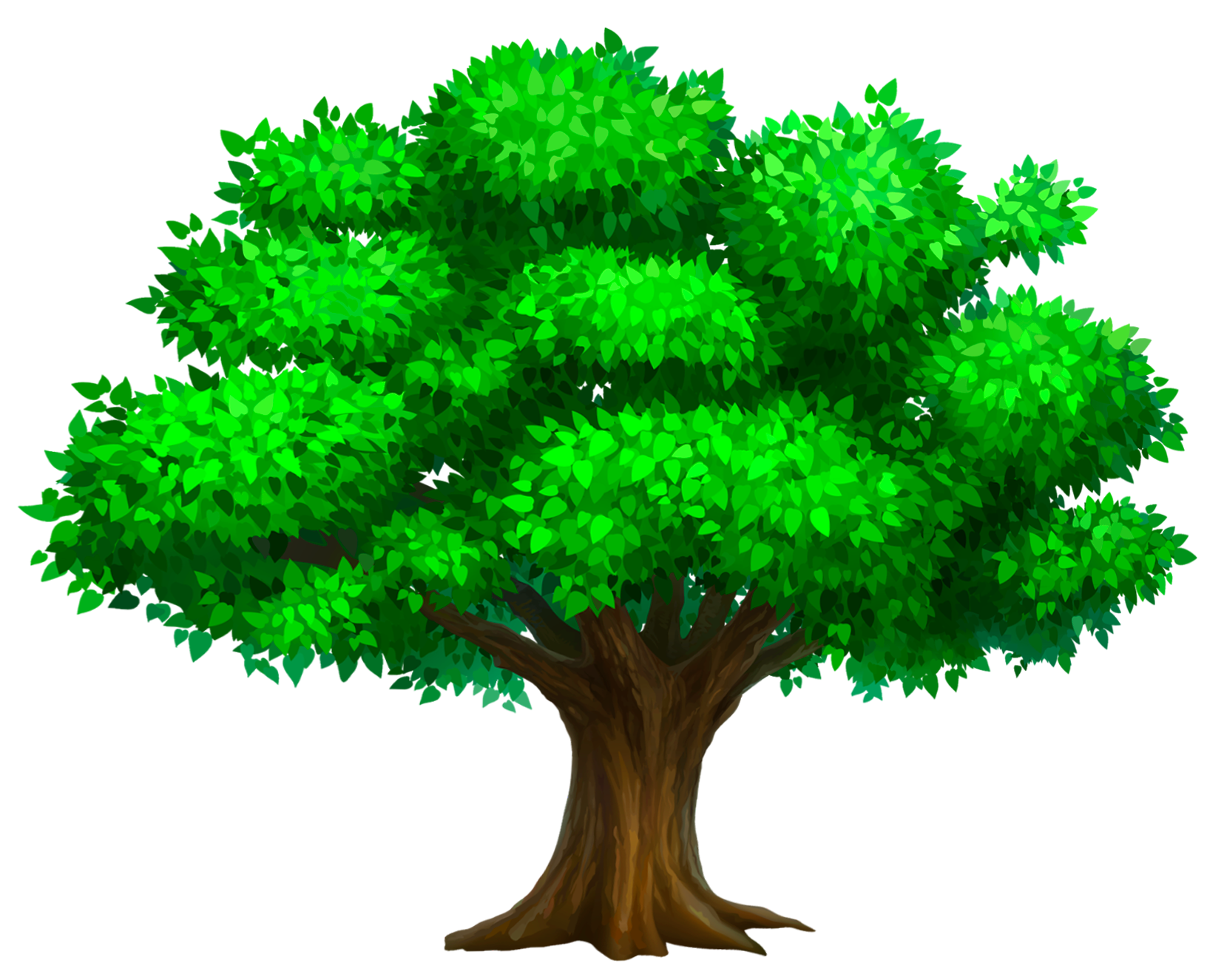 Стоит дуб,
       дубу двенадцать гнёзд,
      каждом гнезде
       четыре синицы.
     каждой синицы
      четырнадцать яиц:
   семь беленьких    семь      чёрненьких. (                 )
На
В
По
У
По
и
Календарь
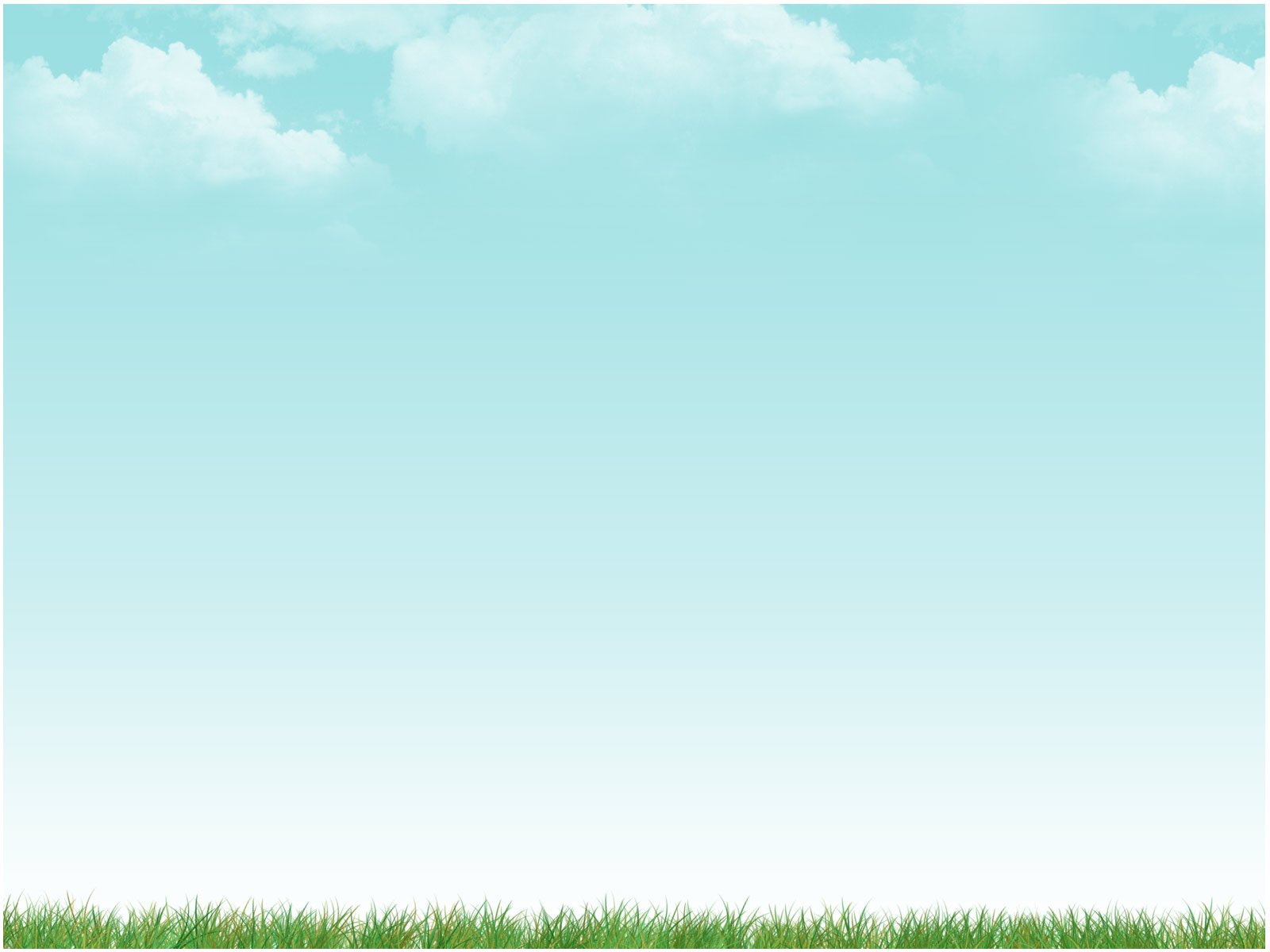 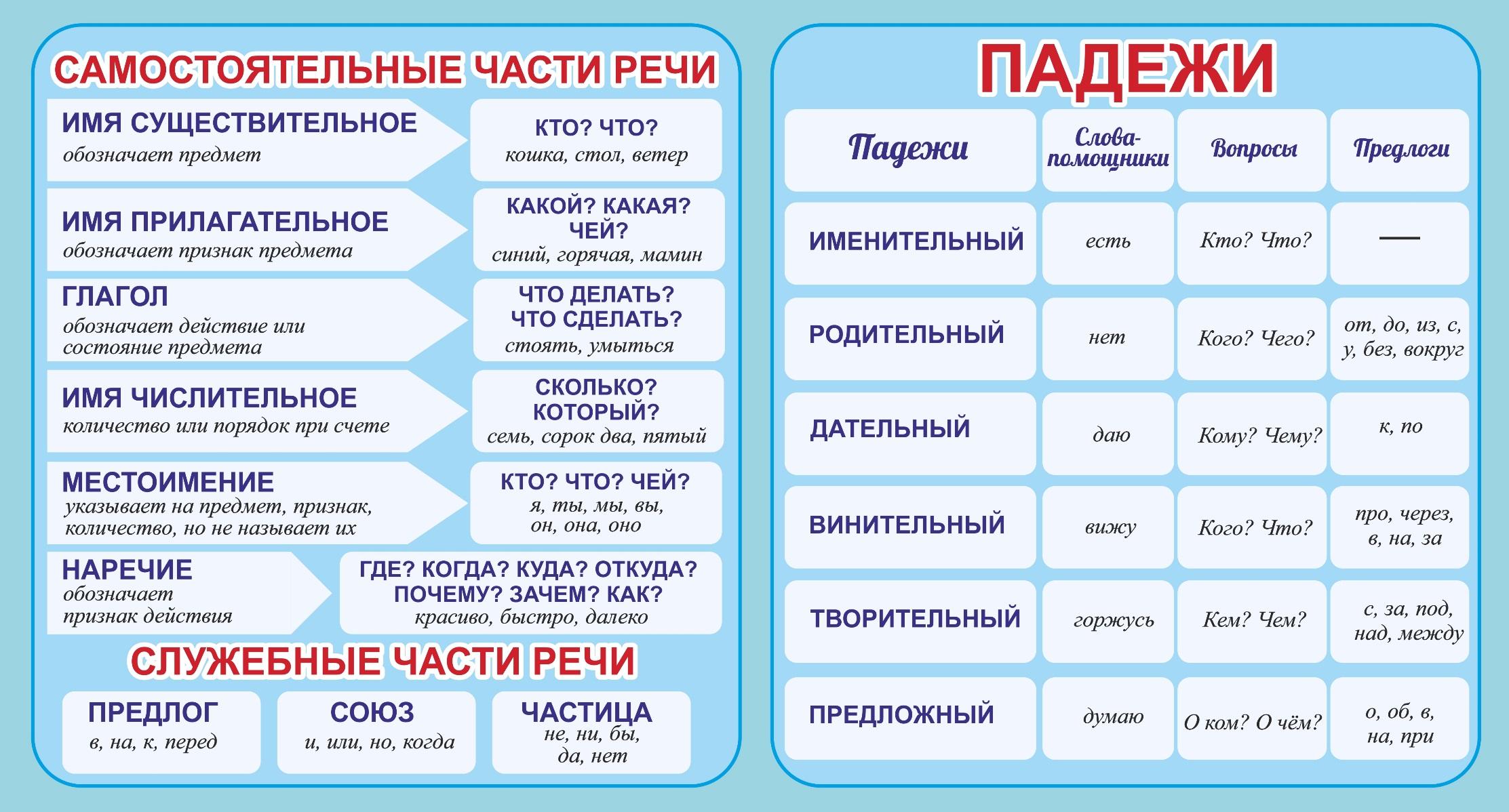 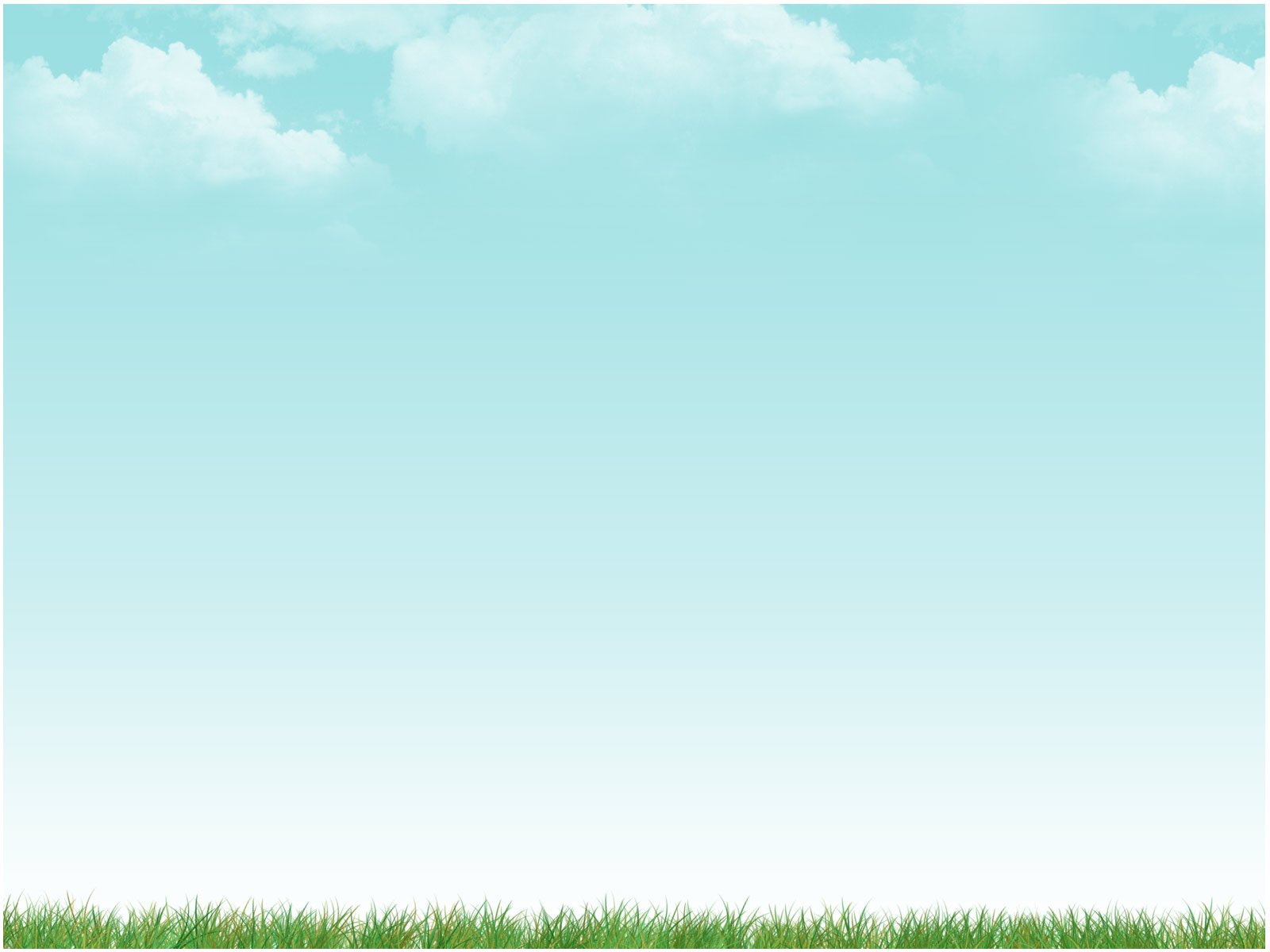 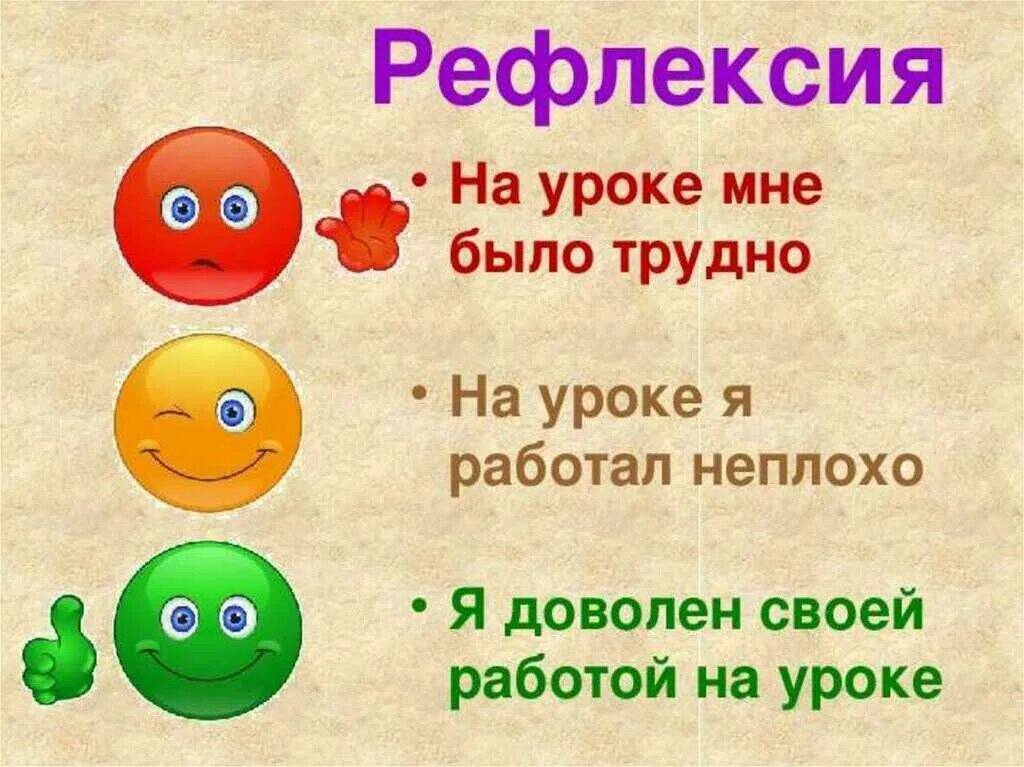 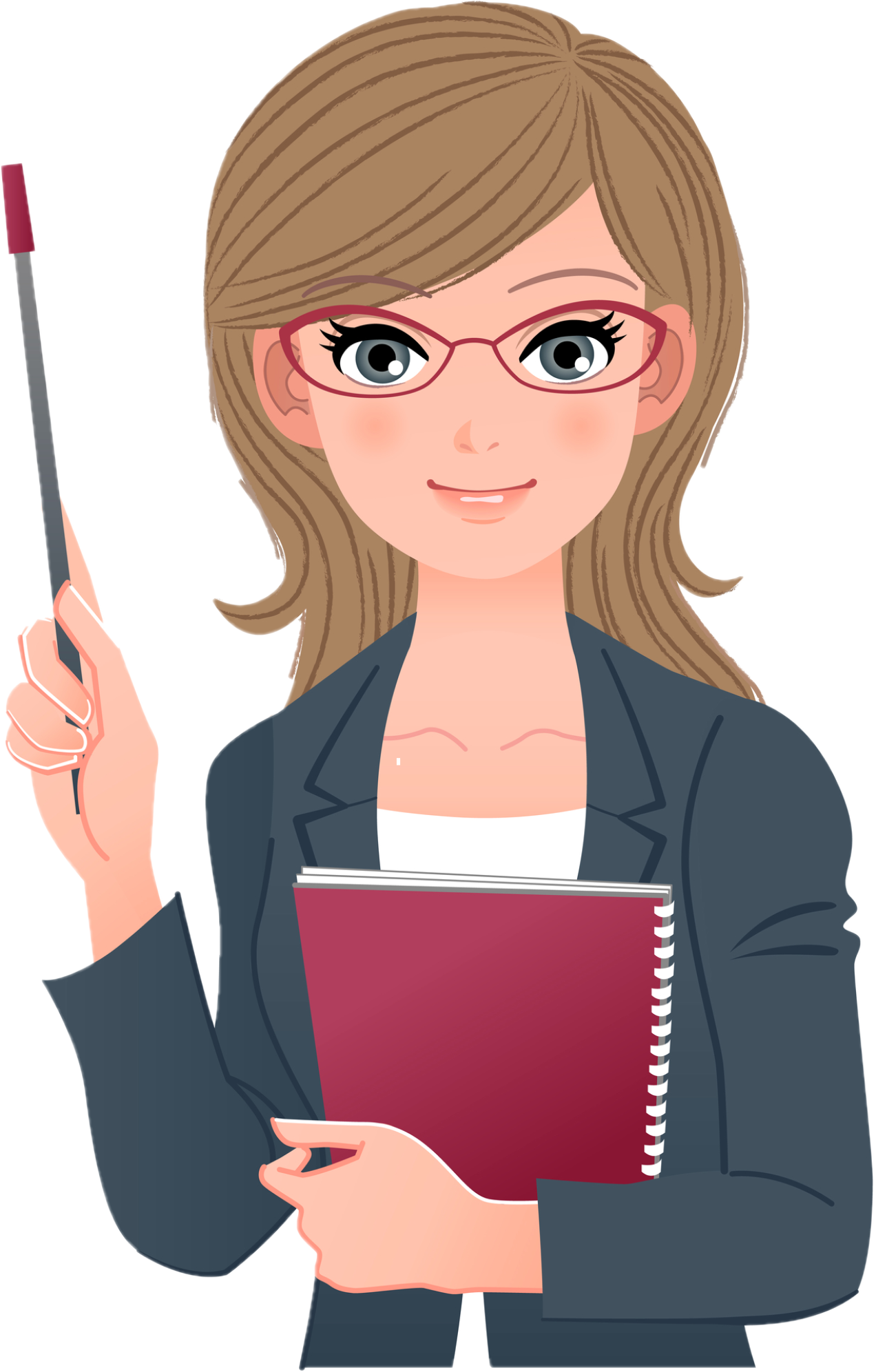